HABILIDADES DE COMUNICACIÓN | ESCUCHAR DE MANERA CRÍTICA
ESCUCHA CRÍTICA: ANÁLISIS
© 2022 OVERCOMING OBSTACLES
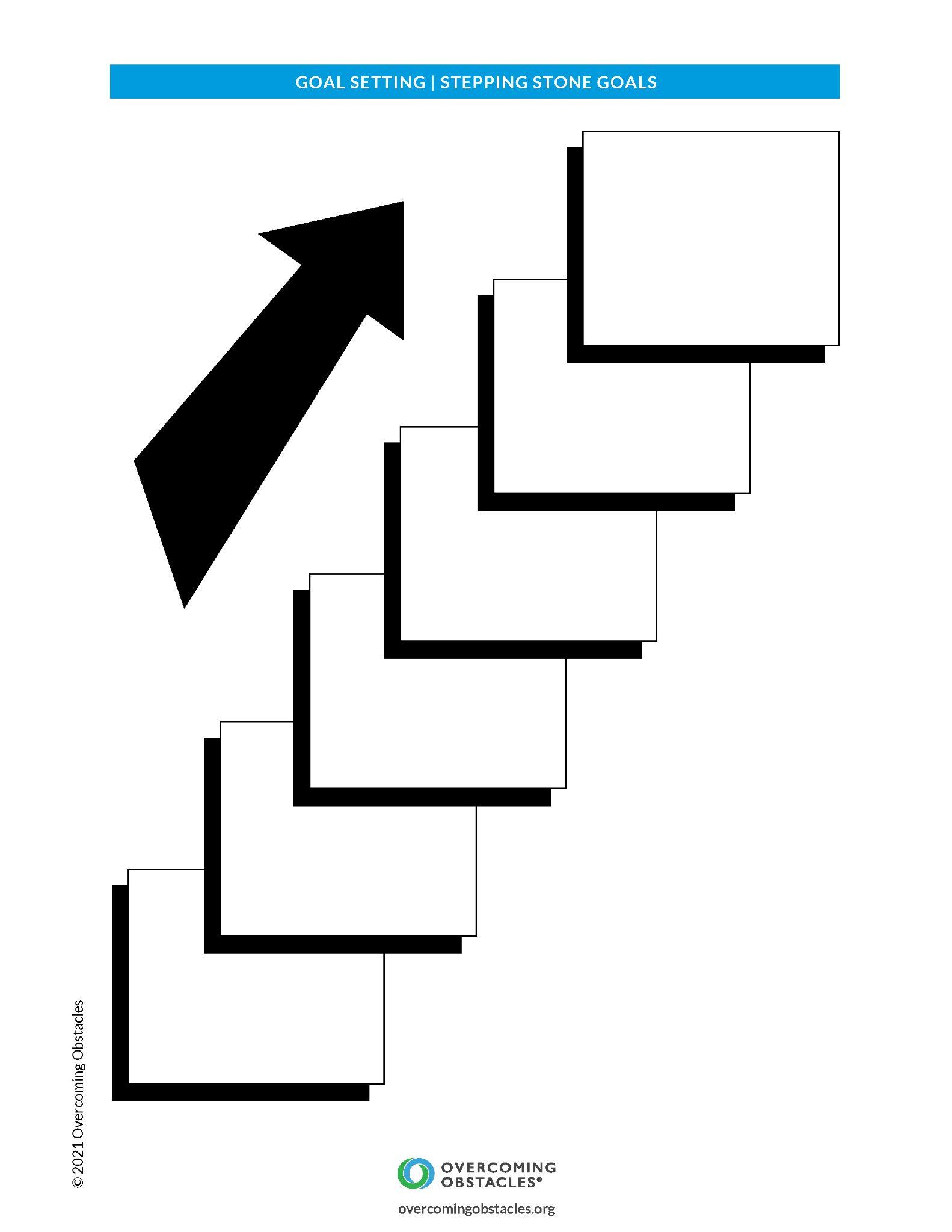